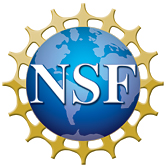 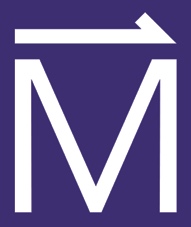 Microstructure of Glidcop® AL-60 Conductor used in Pulsed Magnets

Yan Xin1, Jun Lu1, and Ke Han1
 National High Magnetic Field Laboratory

Funding Grants:  G.S. Boebinger (NSF DMR-1644779)
Pulsed magnets require conductors with both high mechanical strength and high electrical conductivity in order to achieve ultrahigh-magnetic fields. One of these conductors currently used in the MagLab’s pulsed magnets is Glidcop® AL-60, a copper conductor strengthened by alumina (Al2O3) particles. The properties of these sorts of composite materials are often dictated by its microstructures. As such, to understand the mechanical behavior of AL-60 and prevent unexpected magnet failure, magnet engineers and materials scientists must understand the microstructure of magnet conductors in detail. 
	Transmission electron microscopy (TEM) and scanning transmission electron microscopy (STEM) image the microstructure of AL-60, in particular, the alumina particles that are responsible for the high mechanical strength. Researchers find a large range of alumina particle sizes, from 10nm to 500nm of two structural types: stable α-Al2O3 (Fig. a) and metastable cubic η-Al2O3. The η-Al2O3 nanoparticles were of triangular shape (Fig. b) with a well-defined crystal orientation relative to the Cu matrix. 
	Dislocations are observed around the η-Al2O3 particles, which suggests that dislocations were unable to cut through alumina particles during conductor deformation. Regions with no alumina particles (Fig. c) suggest local weak mechanical strength. Finally, microcracks found near large α-Al2O3 particles (Fig. d) presumably reduce the fatigue life of the material, which can be a limiting factor in the lifetime of pulsed magnets.
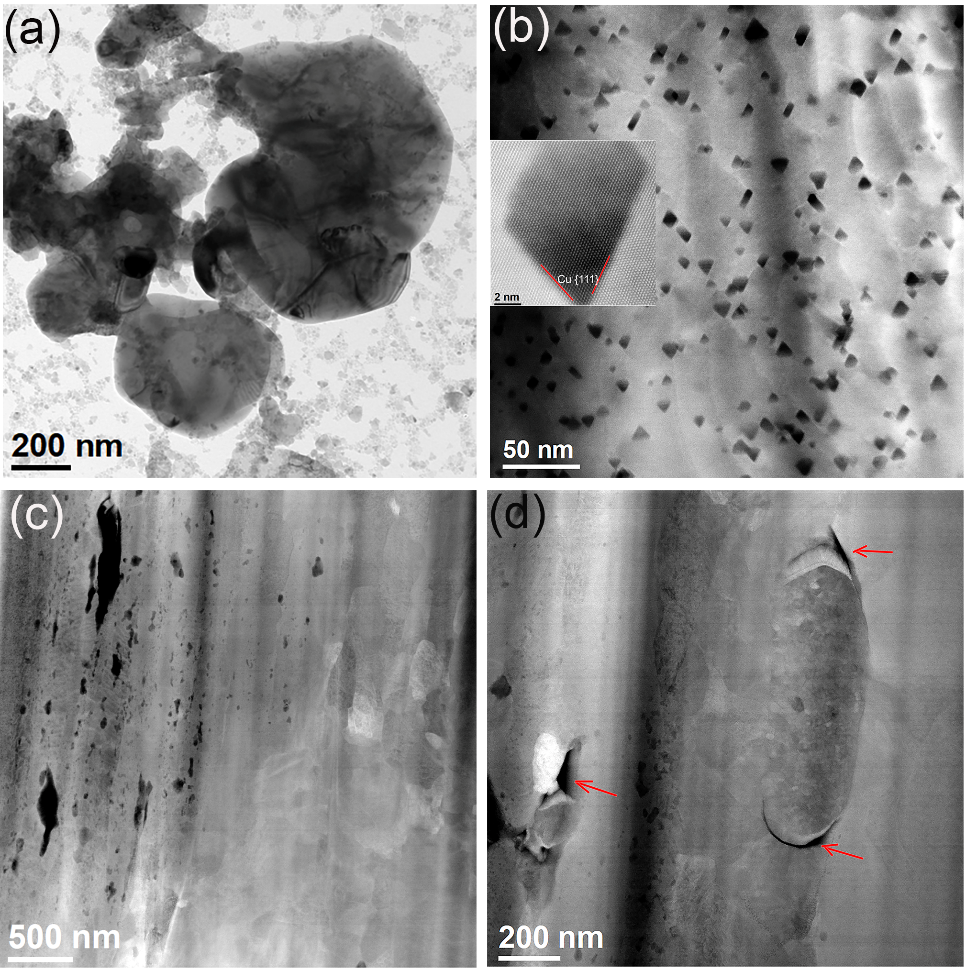 Electron microscope images of Glidcop® conductor, showing
(a) the large α-Al2O3 particle; (b) the small η-Al2O3 particles; and (c) cold-drawn wire showing both a region of large Al2O3 particles of irregular shapes and a region with no Al2O3 particles.
(d) STEM image of microcracks associated with large Al2O3 particles after a tensile test of Glidcop® wire. Note that cracks form at the end of the particles, as indicated by the red arrows.
Division: Magnet Science and Technology
Citation: Xin, Y.; Lu, J.; Han, K., Microstructure of Glidcop AL-60, IEEE Transactions on Applied Superconductivity, 32 (6), 7100105 (2022) doi.org/10.1109/TASC.2022.3159498
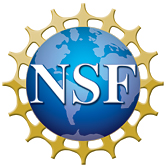 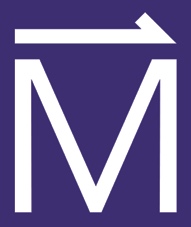 Microstructure of Glidcop® AL-60 Conductor used in Pulsed Magnets

Yan Xin1, Jun Lu1, and Ke Han1
 National High Magnetic Field Laboratory

Funding Grants:  G.S. Boebinger (NSF DMR-1644779)
What is the finding? Researchers identified two types of alumina particles in Glidcop AL-60. They are α-Al2O3 and metastable cubic η-Al2O3 with average sizes of 200 and 10 nm respectively. The η-Al2O3 nanoparticles are of triangular shape, with a well-defined crystal orientation relative to the Cu matrix. The dislocations observed around the alumina particles suggest that alumina particles resist dislocation movement, providing the main strengthening mechanism for the conductor. Microcracks near large particles evidence a detrimental effect of too-large particles on the fatigue life of AL-60.

Why is this important? Ultrahigh-field pulsed magnets require high-strength, high-conductivity conductors like Glidcop®       AL-60, a copper conductor strengthened by alumina particles. Identification of both the type and the distribution of alumina particles has been contributing to the improvement of both the fabrication and the endurance of conductors used in 65T short pulsed, 60T controlled-waveform, and 100T pulsed magnets.

Why did this research need the MagLab? The MagLab has a world-leading team of researchers to study high-strength, high-conductivity materials relevant to high-field magnets. The MagLab also hosts a state-of-the art electron microscopy facility. The R&D enabled by this expertise and instrumentation is essential to continued improvement of the performance of ultra-high field pulsed magnets for the scientific community.
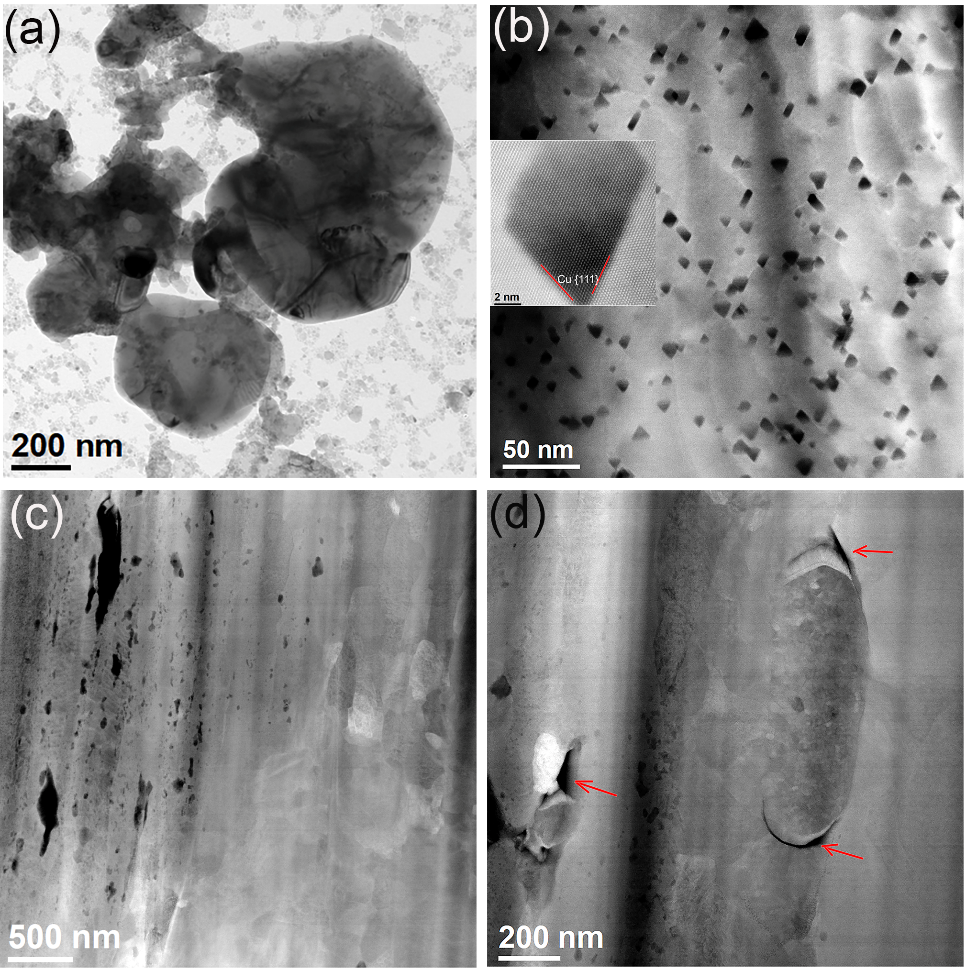 Electron microscope images of Glidcop® conductor, showing
(a) the large α-Al2O3 particle; (b) the small η-Al2O3 particles; and (c) cold-drawn wire showing both a region of large Al2O3 particles of irregular shapes and a region with no Al2O3 particles.
(d) STEM image of microcracks associated with large Al2O3 particles after a tensile test of Glidcop® wire. Note that cracks form at the end of the particles, as indicated by the red arrows.
Division: Magnet Science and Technology
Citation: Xin, Y.; Lu, J.; Han, K., Microstructure of Glidcop AL-60, IEEE Transactions on Applied Superconductivity, 32 (6), 7100105 (2022) doi.org/10.1109/TASC.2022.3159498